The network layer: routing
CS168, Fall 2014Sylvia Ratnasamyhttp://inst.eecs.berkeley.edu/~cs168/fa14/
Last Time
Forwarding: “data plane” 
Directing one data packet
Each router using local routing state
Routing: “control plane” 
Computing the forwarding tables that guide packets
Jointly computed by routers using a distributed ptotocol
Routing will be our focus for the next ~2 lectures!
Last Time
Two correctness conditions for routing state:
no deadends 
no loops
Outline
Least-cost path routing 
Approach 1: link-state routing 
Approach 2: distance-vector routing 
Routing in the Internet (next lecture)
next hop
next hop
next hop
dest.
dest.
dest.
z
u
z
?
?
?
u
?
v
?
v
?
v
1
2
4
z
u
link costs
could represent:  propagation delay
next hop
next hop
next hop
dest.
dest.
dest.
z
z
u
z
u
u
v
v
v
v
v
v
v
1
2
4
z
u
u v z
least-cost path from u to z:
least cost path from u to v:
u v
6
Least-cost path routing
Given: router graph & link costs
Goal: find least-cost path                                            
                       from each source router
                       to each destination router
7
“Least Cost” Routes
“Least cost” routes an easy way to avoid loops
No sensible cost metric is minimized by traversing a loop
Least cost routes are also “destination-based”
i.e., do not depend on the source
Why is this?
Least-cost paths form a spanning tree
Outline
Least-cost path routing 
Approach 1: link-state routing 
Approach 2: distance-vector routing 
Routing in the Internet
9
next hop
dest.
cost
z
v
v
1
2
4
*
u
z
10
next hop
dest.
cost
z
z
4
v
v
1
v
1
2
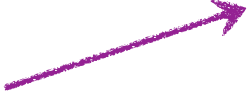 4
*
u
z
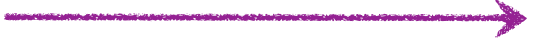 11
next hop
dest.
cost
z
v
z
4
3
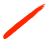 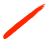 v
v
1
v
1
2
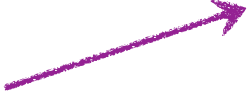 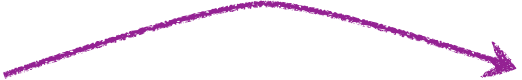 4
*
u
z
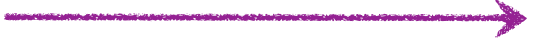 12
next hop
dest.
cost
z
v
x
v
1
3
2
*
u
z
2
1
x
13
next hop
dest.
cost
-
-
z
v
v
1
x
x
2
v
1
3
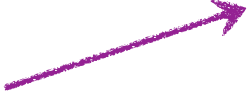 2
*
u
z
2
1
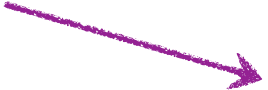 x
14
next hop
dest.
cost
-
-
z
v
4
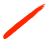 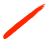 v
v
1
x
x
2
v
1
3
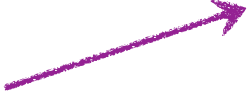 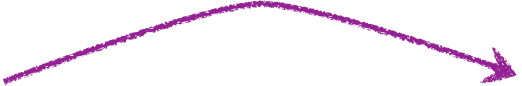 2
*
u
z
2
1
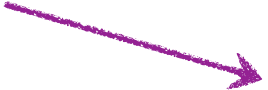 x
15
next hop
dest.
cost
-
-
z
v
4
3
x
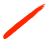 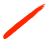 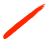 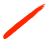 v
v
1
x
x
2
v
1
3
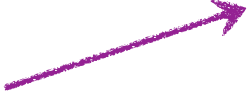 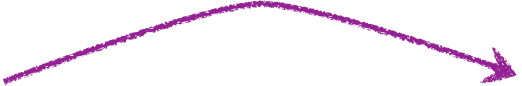 2
*
u
z
2
1
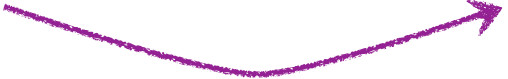 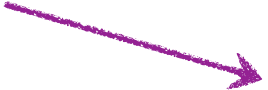 x
16
next hop
dest.
cost
z
w
y
v
x
5
3
v
w
2
5
2
*
1
u
z
3
1
2
x
y
1
17
next hop
dest.
cost
z
w
-
-
y
w
5
v
-
-
x
v
2
x
1
5
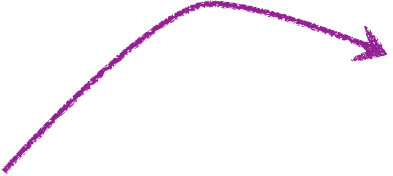 3
v
w
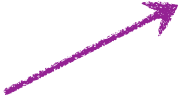 2
5
2
*
1
u
z
3
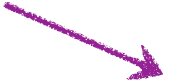 1
2
x
y
1
18
next hop
dest.
cost
z
w
-
-
y
w
5
4
x
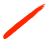 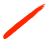 v
-
-
x
2
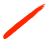 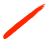 x
v
2
x
1
5
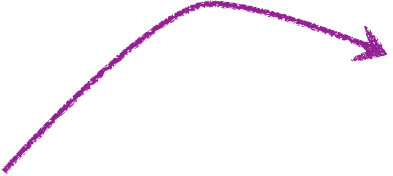 3
v
w
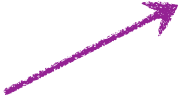 2
5
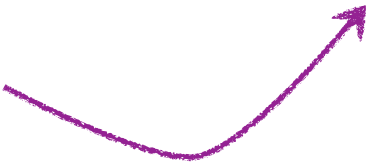 2
*
1
u
z
3
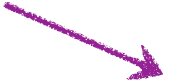 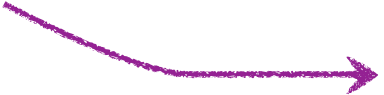 1
2
x
y
1
19
next hop
dest.
cost
z
w
-
-
y
w
5
4
x
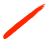 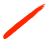 v
-
-
x
2
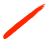 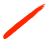 x
v
2
x
1
5
3
v
w
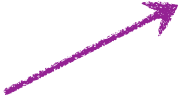 2
5
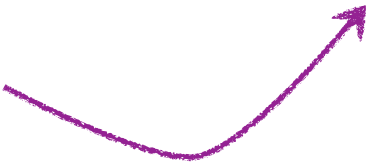 2
*
1
u
z
3
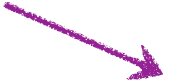 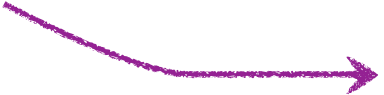 1
2
x
y
1
20
next hop
dest.
cost
z
w
-
-
4
x
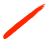 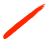 y
3
w
5
4
x
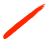 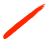 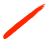 v
-
-
x
2
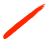 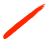 x
v
2
x
1
5
3
v
w
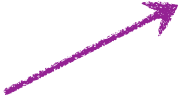 2
5
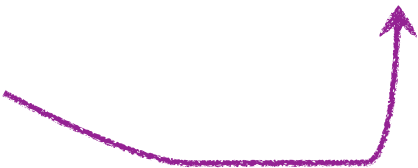 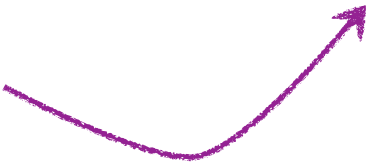 2
*
1
u
z
3
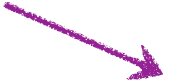 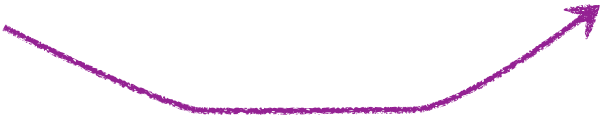 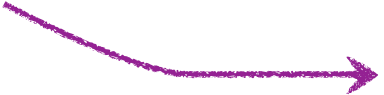 1
2
x
y
1
21
next hop
dest.
cost
z
w
-
-
4
x
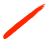 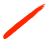 y
3
w
5
4
x
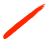 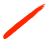 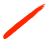 v
-
-
x
2
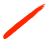 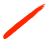 x
v
2
x
1
5
3
v
w
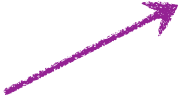 2
5
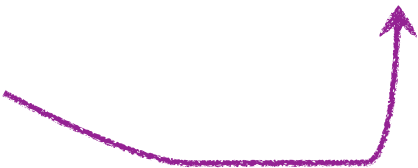 2
*
1
u
z
3
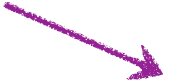 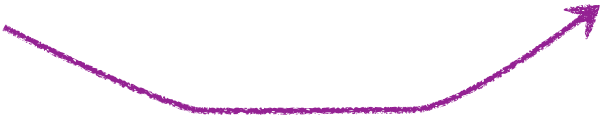 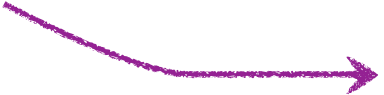 1
2
x
y
1
22
next hop
dest.
cost
z
w
-
-
4
x
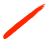 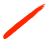 y
3
w
5
4
x
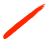 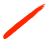 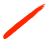 v
-
-
x
2
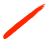 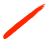 x
v
2
x
1
5
3
v
w
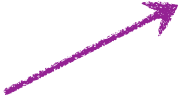 2
5
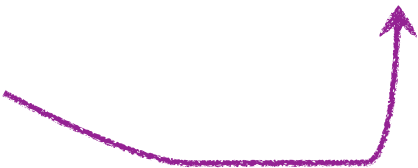 2
*
1
u
z
3
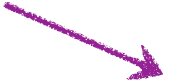 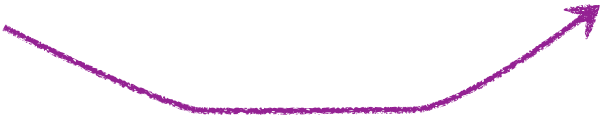 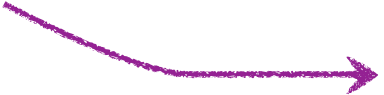 1
2
x
y
1
23
[Speaker Notes: (Nothing.)]
Routing algorithm for source u
Input: router graph & link costs
Output: least-cost path                                            
               from source router u 
               to every other router
24
Dijkstra’s algorithm
Source router considers every other router
starting from next “closest” neighbor 
Checks whether it can improve current paths
by using that router as an intermediate point
Ends when all intermediaries have been considered

See text / 61C notes for exact algorithm
25
From routing algorithm to protocol
Note: Dijkstra’s is a local computation! 
computed by one node given complete network graph

Possibilities:
Option#1: a separate machine runs the algorithm 
Option#2: every router runs the algorithm
The Internet currently uses Option#2
26
Link State Routing
Every router knows its local “link state” 
router u: “(u,v) with cost=2; (u,x) with cost=1”
A router floods its link state to all other routers
does so periodically or when its link state changes
Hence, every router learns the entire network graph
runs Dijkstra’s locally to compute its forwarding table
OSPF is a link-state protocol  (IETF RFC 2328 or 5340)
Berkeley runs OSPF internally!
D
C
D
C
A
E
A
E
B
B
F
F
Link State Routing
Are loops possible?
5
5
5
5
3
1
1
5
1
A and D think that thisis the path to C
E thinks that thisis the path to C
Convergence
All routers have consistent routing information
E.g., all nodes having the same link-state database

Forwarding is consistent after convergence
All nodes have the same link-state database
All nodes forward packets on same paths
Convergence Delay
Time to achieve convergence
Sources of convergence delay?
time to detect failure
time to flood link-state information
time to re-compute forwarding tables
Performance during convergence period?
lost packets due to blackholes
looping packets
out-of-order packets reaching the destination
Link State Routing
Are loops possible?
yes, until convergence

Scalability?
O(NE) messages 
O(N2) computation time 
O(network diameter) convergence time 
O(N) entries in forwarding table
Do we have to use Dijkstra’s?
Outline
Least-cost path routing 
Approach 1: link-state routing 
Approach 2: distance-vector routing 
Routing in the Internet
32
Experiment
Your job: find the youngest person in the room
Ground Rules
You may not leave your seat, nor shout loudly across the class 
You may talk with your immediate neighbors (hint: “exchange updates” with them)
At the end of 5 minutes, I will pick a victim and ask: 
who is the youngest person in the room? (name , date)
which one of your neighbors first told you this information?
Go!
Example of Distributed Computation
I am three hops away
I am two hops away
I am one hop away
I am two hops away
I am two hops away
I am three hops away
I am one hop away
Destination
I am one hop away
I am three hops away
I am two hops away
2
7
1
0
1
0
x
y
z
x
0
2
7
x
y
z
y
-
-
-
x
This is y’s “distance vector”
-
-
-
z
-
-
-
y
z
-
-
-
y
2
1
7
x
z
to
x
y
z
x
-
-
-
from
y
-
-
-
z
36
2
7
7
2
7
0
0
1
1
1
0
0
0
1
1
2
0
1
x
y
z
x
0
2
7
x
y
z
y
x
0
2
7
z
y
z
y
2
1
7
x
z
to
x
y
z
x
0
2
7
from
y
z
37
7
2
2
7
7
2
0
0
1
1
1
0
0
0
1
1
1
0
x
y
z
x
0
2
3
x
y
z
y
x
0
2
7
z
y
z
y
2
1
7
x
z
to
x
y
z
x
0
2
7
from
y
z
38
2
2
3
7
7
2
0
0
1
1
1
0
0
0
1
1
1
0
x
y
z
x
0
2
3
x
y
z
y
x
0
2
7
z
y
z
y
2
1
7
x
z
to
x
y
z
x
0
2
7
from
y
z
39
2
2
3
3
2
0
0
1
1
0
0
1
1
1
0
x
y
z
x
0
2
3
x
y
z
y
x
0
2
3
z
y
z
3
1
0
y
2
1
7
x
z
to
x
y
z
3
x
0
2
from
y
z
40
x
y
v
z
x
-
-
-
-
z
x
y
v
y
1
0
-
3
y
-
-
-
-
-
z
-
-
-
v
-
-
-
-
z
-
3
1
0
y
1
3
x
z
2
1
to
v
z
x
y
v
z
x
y
v
x
0
1
2
-
x
from
-
-
-
-
y
-
-
-
-
v
2
-
0
1
v
-
-
-
-
-
z
-
-
-
41
x
y
v
z
x
0
1
2
-
z
x
y
v
y
1
0
-
3
y
1
0
-
3
-
z
3
1
0
v
2
-
0
1
z
-
3
1
0
y
1
3
x
z
2
1
to
v
z
x
y
v
z
x
y
v
x
0
1
2
-
x
0
1
2
-
from
y
3
1
0
-
v
2
-
0
1
v
2
-
0
1
z
-
3
1
0
42
x
y
v
z
x
0
1
2
-
z
x
y
v
y
1
0
-
3
y
1
0
-
3
-
z
3
1
0
v
2
-
0
1
z
-
3
1
0
y
1
3
x
z
2
1
to
v
z
x
y
v
z
x
y
v
x
0
1
2
3
x
0
1
2
-
from
y
3
1
0
-
v
2
-
0
1
v
2
-
0
1
z
-
3
1
0
43
x
y
v
z
x
0
1
2
-
z
x
y
v
y
1
0
-
3
y
1
0
-
3
-
z
3
1
0
v
2
-
0
1
z
3
3
1
0
y
1
3
x
z
2
1
to
v
z
x
y
v
z
x
y
v
x
0
1
2
3
x
0
1
2
-
from
y
3
1
0
-
v
2
-
0
1
v
2
-
0
1
z
-
3
1
0
44
x
y
v
z
x
0
1
2
-
z
x
y
v
y
1
0
3
3
y
1
0
-
3
-
z
3
1
0
v
2
-
0
1
z
3
3
1
0
y
1
3
x
z
2
1
to
v
z
x
y
v
z
x
y
v
x
0
1
2
3
x
0
1
2
-
from
y
3
1
0
-
v
2
-
0
1
v
2
-
0
1
z
-
3
1
0
45
[Speaker Notes: Router y:
Adds route to router v, through router x.]
x
y
v
z
x
0
1
2
-
z
x
y
v
y
1
0
3
3
y
1
0
-
3
-
z
3
1
0
v
2
-
0
1
z
3
3
1
0
y
1
3
x
z
2
1
to
v
z
x
y
v
z
x
y
v
x
0
1
2
3
x
0
1
2
-
from
y
3
1
0
-
v
2
3
0
1
v
2
-
0
1
z
-
3
1
0
46
[Speaker Notes: Router v:
Adds route to router y, through x.]
x
y
v
z
x
0
1
2
3
z
x
y
v
y
1
0
3
3
y
1
0
3
3
z
3
3
1
0
v
2
3
0
1
z
3
3
1
0
y
1
3
x
z
2
1
to
v
z
x
y
v
z
x
y
v
x
0
1
2
3
x
0
1
2
3
from
y
3
1
0
3
v
2
3
0
1
v
2
3
0
1
z
3
3
1
0
47
Distance-vector routing
Input to each router: 			local link costs & neighbor messages
Output of each router: 			least-cost path to every other router
48
Distance-vector routing
Distributed algorithm
All routers run it “together”
each router runs its own instance
neighbors exchange and react to each other’s messages
49
Bellman-Ford algorithm
All neighbors exchange information
Each router checks whether it can improve current paths by leveraging the new information
Ends when no improvement is possible
50
2
0
1
x
y
z
x
to
0
2
7
y
z
from
7
1
0
y
2
1
7
x
z
dx(z) =
min{
cost(x,z),
cost(x,y) + dy(z)
}
51
y
2
7
x
u
z
1
w
dx(z) =
min{
cost(x,y) + dy(z),
cost(x,u) + du(z),
cost(x,w) + dw(z)
}
52
y
2
7
x
u
z
1
w
dx(z) =
minn{
cost(x,n) + dn(z)
}
for all neighbors n
Bellman-Ford equation
53
[Speaker Notes: ... which is called the Bellman-Ford equation.]
Bellman-Ford equation
Formalizes the following decision:
pick as the next hop for destination z            the neighbor that results                                    in the least-cost path to z.
2
0
1
x
x
y
y
z
z
y
y
2
1
0
z
z
3
1
0
3
1
0
y
2
1
7
x
z
3
2
1
0
1
0
x
y
z
y
4
0
1
z
3
1
0
routing loop!
y
1
7
x
z
x
y
z
y
z
56
3
4
1
0
1
0
x
y
z
y
4
0
1
z
3
1
0
routing loop!
y
1
7
x
z
x
y
z
y
z
57
5
4
1
0
1
0
x
y
z
y
4
0
1
z
3
1
0
routing loop!
y
1
7
x
z
x
y
z
y
z
58
5
4
1
0
1
0
x
y
z
y
4
0
1
z
5
1
0
routing loop!
y
1
7
x
z
x
y
z
y
z
59
5
4
1
0
1
0
x
y
z
y
6
0
1
z
5
1
0
routing loop!
y
1
7
x
z
x
y
z
y
z
60
5
6
1
0
1
0
x
y
z
y
6
0
1
z
5
1
0
routing loop!
y
1
7
x
z
x
y
z
y
z
61
7
6
1
0
1
0
x
y
z
y
6
0
1
z
5
1
0
routing loop!
y
1
7
x
z
x
y
z
y
z
62
[Speaker Notes: .]
7
6
1
0
1
0
x
y
z
y
6
0
1
z
7
1
0
routing loop!
y
1
7
x
z
x
y
z
y
z
63
7
6
1
0
1
0
x
y
z
y
8
0
1
z
7
1
0
routing loop!
y
1
7
x
z
x
y
z
y
z
64
7
8
1
0
1
0
x
y
z
y
8
0
1
z
7
1
0
routing loop!
y
1
7
x
z
x
y
z
y
z
65
7
8
1
0
1
0
x
y
z
y
8
0
1
z
7
1
0
routing loop!
y
1
7
x
z
x
y
z
count-to-infinity scenario
y
z
66
Problems with Bellman-Ford
Routing loops
z routes through y, y routes through x
y loses connectivity to x
y decides to route through z
Can take a very long time to resolve
Count-to-infinity scenario
2
0
1
x
y
z
x
y
z
y
2
1
0
z
3
1
0
y
∞
z
poisoned reverse
1
0
y
2
1
7
x
z
68
x
y
z
x
y
z
y
2
1
0
z
3
1
0
y
∞
0
1
∞
z
poisoned reverse
1
0
y
1
7
x
z
69
x
y
z
y
∞
0
1
∞
z
poisoned reverse
1
0
y
1
7
x
z
x
y
z
∞
y
1
0
z
3
1
0
70
x
y
z
y
∞
0
1
∞
z
poisoned reverse
1
0
y
1
7
x
z
x
y
z
∞
y
1
0
z
7
1
0
71
x
y
z
y
∞
0
1
z
7
poisoned reverse
1
0
y
1
7
x
z
x
y
z
∞
y
1
0
z
7
1
0
72
x
y
z
y
0
1
8
z
7
1
0
y
1
7
x
z
x
y
z
∞
y
1
0
poisoned reverse
z
7
1
0
73
Solution
Poisoned reverse
If z routes to x through y, z advertises to y that its cost to x is infinite
y never decides to route to x through z
Often avoids the count-to-infinity problem
Distance Vector Routing
Are loops possible?
yes, until convergence 
convergence slower than in Link-State

Scalability?
requires fewer messages than Link-State
O(N) update time on arrival of a new DV from neighbor
O(network diameter) convergence time 
O(N) entries in forwarding table
RIP is a protocol that implements DV (IETF RFC 2080)
Does Poison-Reverse Completely Solve the Count-to-Infinity Problem?
D
100
1
∞
4
B
4
100
∞
1
100
1
1
1
6
3
∞
∞
2
2
∞
5
A
C
1
[Speaker Notes: Finish by replacing 100s with infinity on one side, 5 on the other, and then updating C]
Outline
Least-cost path routing 
Approach 1: link-state routing 
Approach 2: distance-vector routing 
Routing in the Internet (next time)